ONB Connects
Connector Program for Newcomers & Local and International Graduates in Partnership with Post-Secondary Training, Education and Labour (PETL)
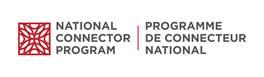 ONB Connects – NB Connector Program
What is the Connector Program?
How Does the Connector Program Work?
Benefits of the Connector Program:
Connectors
Connectees
Communities
Critical Success Factor - Partners
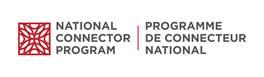 Problems we are trying to solve
Disconnect between newcomers and the business community 
Avoid calling on the SAME people always 
Disconnect between local jobs and newcomer talent 
Low employment rates of newcomers and new grads
Lower than average retention rates of newcomers and new grads
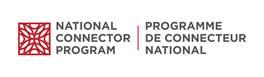 [Speaker Notes: We can’t always call on the SAME people to help build newcomers, international students and new grads professional networks

New Brunswick (NB) has been experiencing population decline in recent years.  NB has an aging population and has experienced a historic outmigration of NB youth.  These are the most relevant factors to our declining population.  
A recent study by the Maritime Provinces Higher Education Commission shows that only 78% of our new graduates from NB post-secondary institutions would be working and living in NB two years after graduation.  
 
Immigration in NB is expected to be the main driver for population growth.  With the increase in international migration, it will become critical to retain our Newcomers and international students.  
Five years after their arrival, less than 50% of Newcomers to the region are still filing their tax returns in Atlantic Canada.  It is important to note that the majority of outmigration happens within the first five years.  
NB’s overall retention rate is 72% which compares less favorably to the rest of Canada at 80%.  
Based on the Association of Atlantic Universities 2016 Graduate Retention Study, 82% of new graduates would stay in their province of study after graduation “if an attractive job offer was available”.
Source :http://www.mphec.ca/media/138188/Class-2012-Mobility-Statistics-Methodology.pdf
Source: http://www.cbc.ca/news/canada/new-brunswick/apec-report-card-immigration-1.3933558
Source: http://www.unb.ca/fredericton/arts/nbirdt/_resources/pdfs/petl-may18-paper-3.pdf
Source: https://ignitefredericton.com/news/13/%7Bpage_297%7D
Source : http://www.atlanticuniversities.ca/sites/default/files/documents/2016%20Summit%20Report%20Final_0.pdf]
Talent retention Solution?
Connector program
Engages local business people, civil servants, young professionals and community leaders (Connectors) in helping job ready newcomers & local and International graduates (Connectees) build professional networks and connect to the local labour market
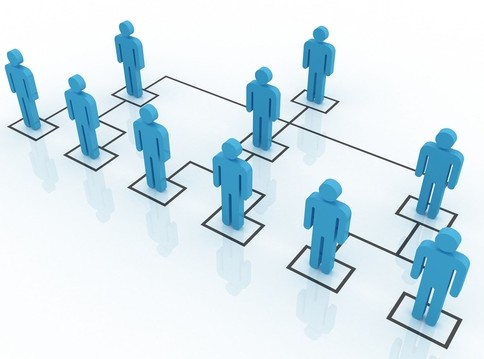 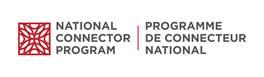 How does the Connector Program work?
Match: Newcomers & recent local and International graduates, pre-qualified as Connectees, are matched with local business people, civil servants, young professionals and community leaders who volunteer as Connectors
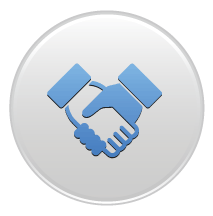 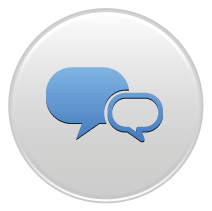 Connect: Connector and Connectee meet face to face for 30 minutes
refer: Connector refers the Connectee to a minimum of three people in their network, and then each of these people are asked to refer the Connectee to three additional Connectors
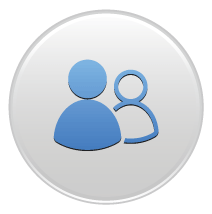 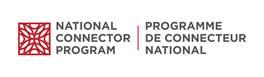 [Speaker Notes: Match – They are matched based on industry experience, professional backgrounds or the immigrants interest in a specific organization.

Connect – They discuss things such as industry backgrounds, industry related news, current market demands and hidden job opportunities in the community.

Refer – As a result, the Connectees professional network grows exponentially.  Referrals may be potential employers, contacts within their industry or other people who will benefit from meeting with the skilled professional.]
Connectors can help Connectees networks grow exponentially
Follow up
Round 4
Follow up
Round 3
Follow up
Round 2
Follow up
Round 1
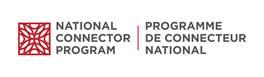 Connectors - business and community leaders
Profile of Connectors:
Strong networks
Already in the habit of making introductions within social, cultural, professional and economic circles
Special gift for bringing people together who work or live in different circles 
Desire to help support newcomers and new grads build their networks to retain them in NB
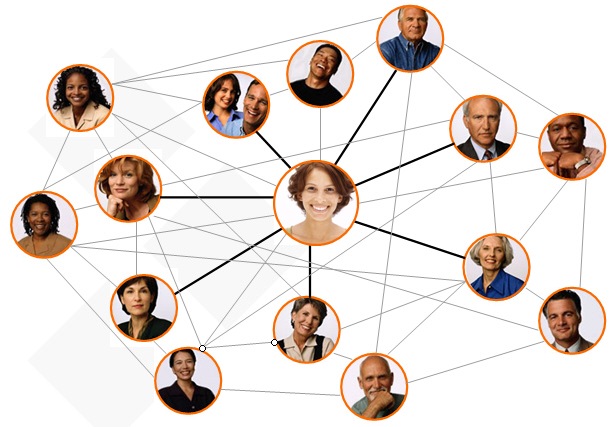 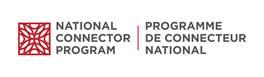 Connectees - newcomers and new grads including international students
Profile of a Connectee:
Job ready
Proficient English and/or French language capability
Permanent Resident of Canada and/or a valid work permit
Post-secondary education
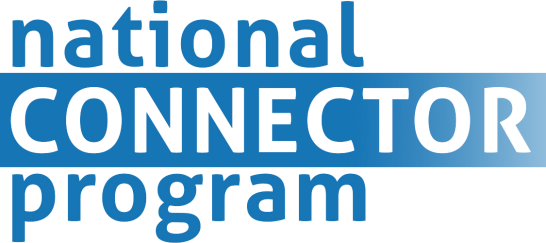 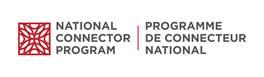 Benefits of the connector program
As a Connector:
Provides a sense of achievement and leads to greater community engagement
Increases awareness about your organization and industry
Adds value to your network by connecting people who could benefit from knowing each other
Offers access to newcomers and new graduate talent
As a Connectee:
Provides insights into the local job market
Builds your professional network
Establishes connections to improve the likelihood of finding employment
Gain valuable feedback about your job search strategy and career path
Be a future Connector
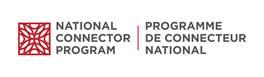 [Speaker Notes: Connector: (other
Sense of Acheivement :  knowing they are opening doors for people and helping them succeed in NB 
Knowing that what they are doing is leading to greater community engagement and encourages a culture of inclusion and collaboration.
Be seen as a professional or organization who values and supports newcomers and new grads.

Connectee: (other)
Gain access to successful professional with well-established networks in NB 
Better understand your sector, field of interest and local job market
Share your experience and expertise
Gain valuable feedback about your job search strategy and career path
Establish connections to help you develop your carreer in NB]
key benefits of The Connector program
Leverages knowledgeable and capable leaders willing to share their contacts
Creates a trusting and personal approach that allows newcomers and new grads to feel welcome and valued
Enables Connectees to learn about the local job market & increase labour market participation
Enables businesses to gain access to top talent
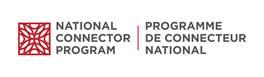 [Speaker Notes: The Connector Program is more than just mathing jobs to people but rather]
Questions?
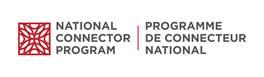